DESAIN PEKERJAAN
Prodi Agribisnis FP UNS
Pengertian
Desain Pekerjaan adalah:
Fungsi penetapan kegiatan-kegiatan kerja seorang individu atau kelompok karyawan secara organisasional
Tujuan
Untuk mengatur penugasan-penugasan kerja yang memenuhi kebutuhan-kebutuhan organisasi, teknologi, dan keperilakuan.
Desain pekerjaan sangat mempengaruhi kualitas kehidupan kerja, dimana hal ini tercermin pada kepuasan individu para pemegang jabatan
Tantangan desain pekerjaan bagi manajer adalah pengembangan dan pengaturan pekerjaan
Hal ini disebabkan oleh beberapa hal, antara lain:
Adanya konflik: kebutuhan dan keinginan karyawan dan kelompok dg berbagai persyaratan desain pekerjaan
Sifat unik karyawan: berakibat munculnya bermacam-macam tanggapan dlm wujud sikap, kegiatan fisik, dan produktivitas dlm pelaksanaan pekerjaan tertentu
Perubahan-perubahan lingkungan, organisasional, dan perilaku karyawan membuat desain pekerjaan, ketepatan pendekatan-pendekatan pengembangan kerja standar, dan model-model tradisional pelaku karyawan harus selalu diperlakukan
Masukan-masukan
Proses Transformasi
Keluaran-keluaran yang diinginkan
Permintaan-permintaan Organisasional
Tujuan
Sasaran
Strategi
Kebijaksanaan
Organisasi
Rencana
Kegiatan
Kerangka Proses Desain Pekerjaan
Permintaan-permintaan Lingkungan
Teknologi
Kondisi ekonomi
Pemerintah
Sosial budaya
Persaingan
Desain Pekerjaan
Pekerjaan yang produktif dan memuaskan
Permintaan-permintaan Keperilakuan
Kebutuhan-kebutuhan sumber daya manusia
Motivasi
Kepuasan
Kerja
Umpan Balik
Elemen-elemen Desain Pekerjaan
1. Elemen-elemen Organisasional: efisiensi
2. Elemen-elemen Lingkungan
3. Elemen-elemen Keperilakuan
Elemen-elemen Organisasional
Pendekatan Mekanistik
Berupaya mengidentifikasikan setiap tugas dalam suatu pekerjaan agar tugas-tugas dapat diatur untuk meminimumkan waktu dan tenaga para karyawan
Tugas dikelompokkan menjadi suatu pekerjaan, hasilnya adalah spesialisasi
Menekankan efisiensi waktu, tenaga, biaya TK, latihan, dan waktu belajar karyawan
Digunakan dalam operasi-operasi perkiraan pada jaman sekarang, terutama efektif apabila karyawan kurang berpendidikan/pengalaman
Aliran Kerja
Dipengaruhi oleh sifat produk atau jasa
Produk atau jasa menentukan urutan dan keseimbangan pekerjaan-pekerjaan
Praktek-praktek Kerja
Adalah cara-cara pelaksanaan kerja yang ditetapkan
Metode: dari tradisi atau kesepakatan kolektif karyawan, atau bagian kontrak kerja serikat karyawan manajemen
Mengurangi fleksibilitas departemen personalia dalam merancang pekerjaan-pekerjaan
Elemen-elemen Lingkungan
Kemampuan dan tersedianya para karyawan potensial
Pertimbangan efisiensi diselaraskan dg kemampuan dan tersedianya karyawan yg akan melaksanakan pekerjaan
Contoh: meskipun tingkat pengangguran tinggi, banyak lowongan pekerjaan yg kadang-kadang sulit untuk diisi karena tidak tersedianya calon karyawan yg mempunyai kemampuan tertentu
Kemampuan dan tersedianya para karyawan potensial
Dipengaruhi oleh pengharapan masyarakat
Contoh: pengharapan masyarakat dimana lokasi pabrik berada meskipun tidak berketerampilan dalam kenyataannya sering menuntut lapangan pekerjaan yg tersedia bg mereka
Elemen-elemen Keperilakuan
Otonomi
Mempunyai tanggung jawab atas apa yang dilakukan
Kurangnya otonomi akan menyebabkan karyawan menjadi apatis atau menurun prestasi kerjanya
Memberikan wewenang kpd karyawan dlm pengambilan keputusan berarti menambah tanggung jawab shg karyawan tsb akan merasa dihargai dan adanya perasaan dipercayai
Variasi
Kurangnya variasi pekerjaan akan menyebabkan kebosanan
Sehingga akan menimbulkan kelelahan dan kelelahan akan berakibat pada kesalahan
Identitas Tugas
Bila pekerjaan tidak mempunyai identitas, maka karyawan kurang merasa bertanggung jawab dan merasa kurang bangga dg hasil pekerjaannya
Berarti kontribusi tidak tampak shg kepuasan kerja bisa menurun
Umpan Balik
Apabila pekerjaan memberikan umpan balik tentang seberapa baik pelaksanaan pekerjaan, maka karyawan akan mempunyai pedoman atau motivasi untuk melaksanakan dg lebih baik
Trade Offs Keperilakuan dan Efisiensi
1. Grafik A: Produktivitas vs Spesialisasi
2. Grafik B: Kepuasan Kerja vs Spesialisasi
3. Grafik C: Proses Belajar vs Spesialisasi
4. Grafik D: Perputaran Karyawan vs Spesialisasi
Grafik A: Produktivitas vs Spesialisasi
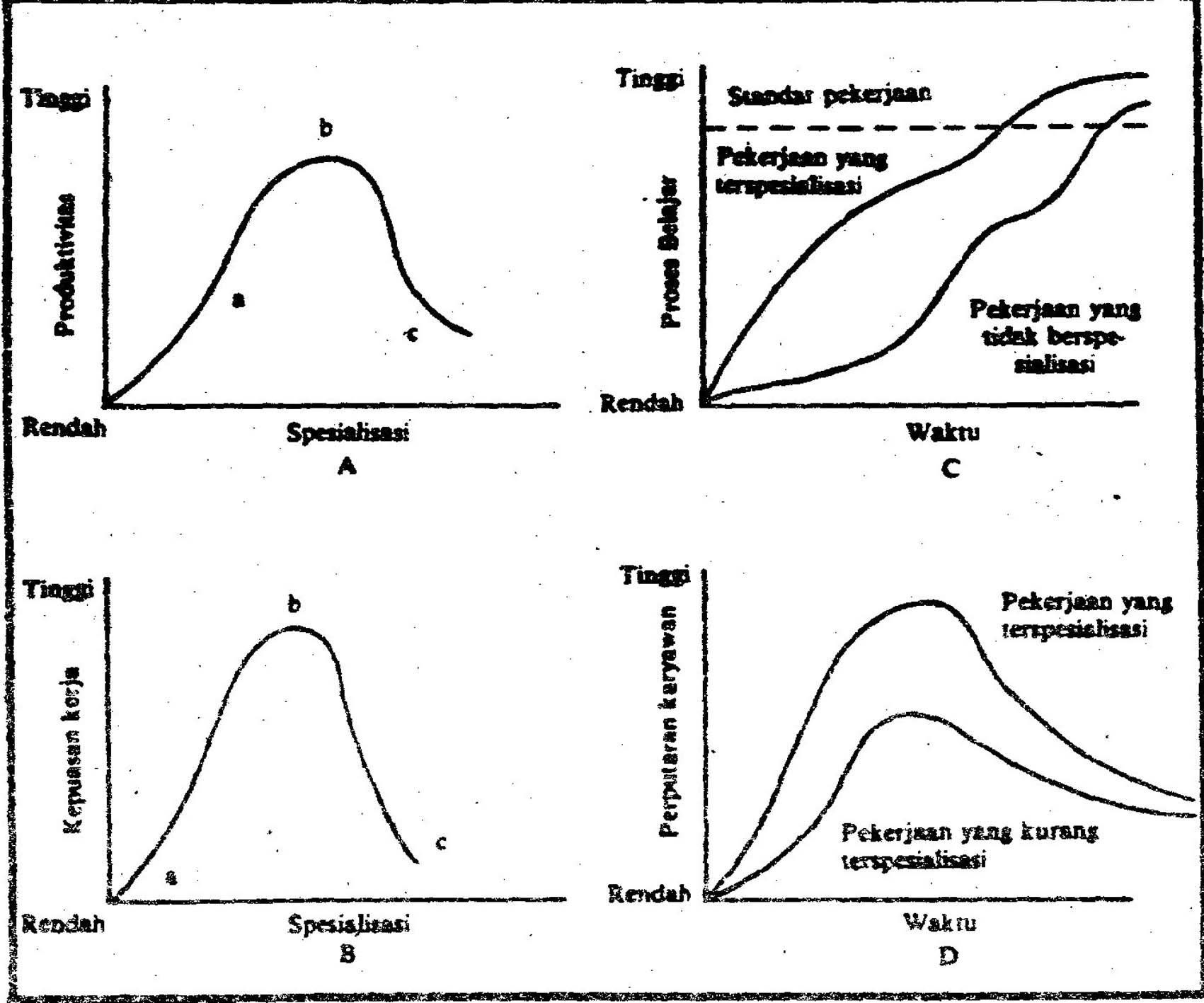 Adanya tambahan spesialisasi berarti bertambahnya keluaran
Adanya tambahan spesialisasi menyebabkan produktivitas turun karena elemen-elemen keperilakuan seperti kebosanan dapat menghentikan manfaat spesialisasi
Kenyataannya, pekerjaan-pekerjaan antara b dan c dapat ditingkatkan produktivitasnya melalui pengurangan derajat spesialisasi
Hubungan antara Produktivitas dengan Spesialisasi
Grafik B: Kepuasan Kerja vs Spesialisasi
Kepuasan kerja meningkat sejalan dengan naiknya spesialisasi
Adanya tambahan spesialisasi menyebabkan kepuasan kerja menurun
Tanpa adanya spesialisasi, akan membuat karyawan membutuhkan waktu yg lama untuk mempelajarinya
Apabila spesialisasi mencapai titik b seperti dlm gambar, maka kepuasan kerja mulai menurun karena kurangnya otonomi, variasi, dan identitas tugas
Meskipun kepuasan kerja sudah turun, produktivitas masih naik (Grafik A) dan a ke b
Produktivitas terus naik hanya bila kebaikan spesialisasi lebih besar daripada kelemahan akibat ketidakpuasan
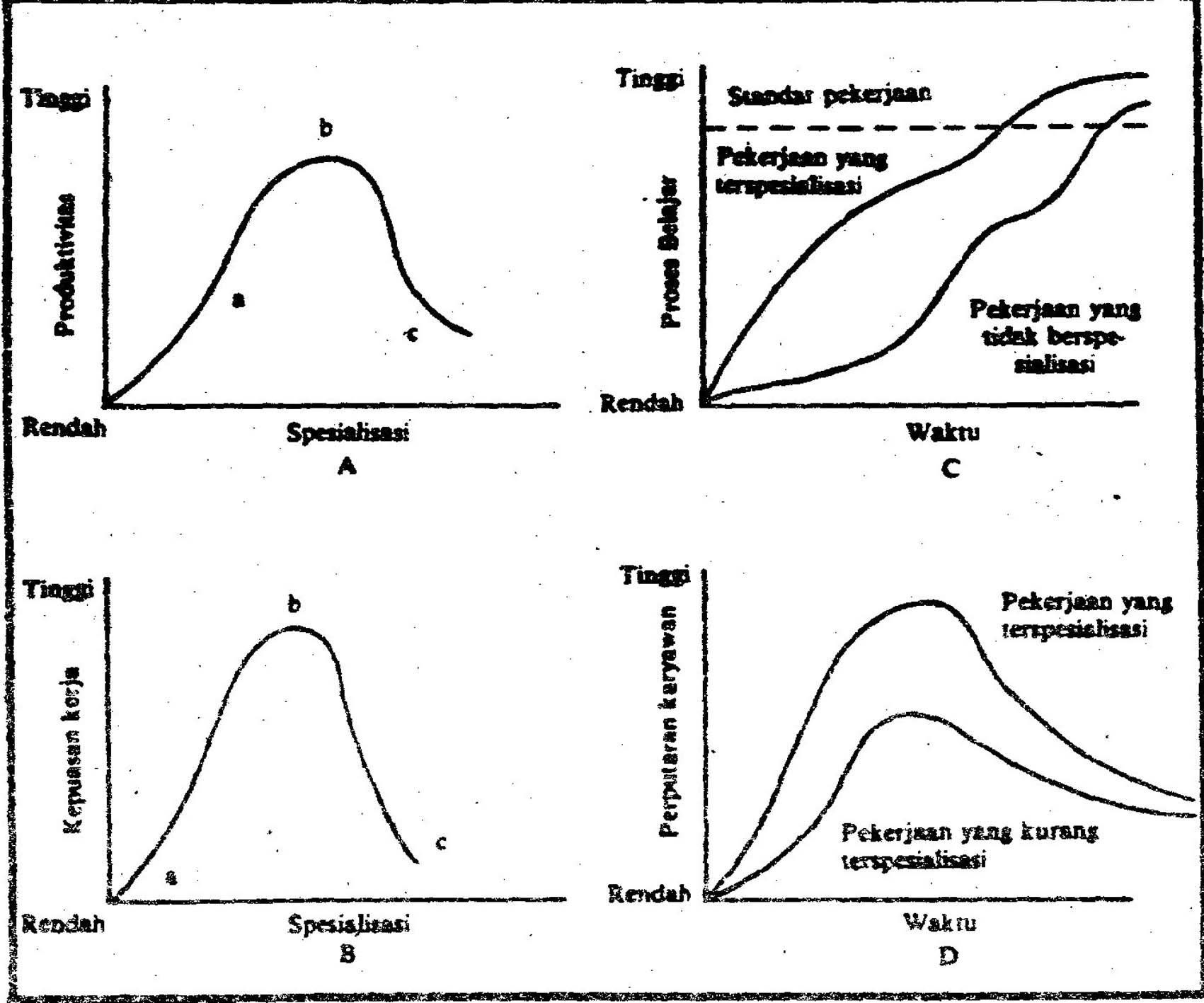 Hubungan antara Kepuasan Kerja dengan Spesialisasi
Grafik C: Proses Belajar vs Spesialisasi
Bila suatu pekerjaan sangat terspesialisasi, maka akan lebih mudah dipelajari dibandingkan dg pekerjaan yg tidak terspesialisasi
Pada grafik berarti bahwa tingkat belajar pd pekerjaan yg terspesialisasi lebih cepat mencapai standar yg ditetapkan (ditunjukkan oleh garis putus-putus)
Dalam waktu jangka pendek, pekerjaan-pekerjaan yg tidak terspesialisasi memerlukan waktu lebih lama untuk dipelajari
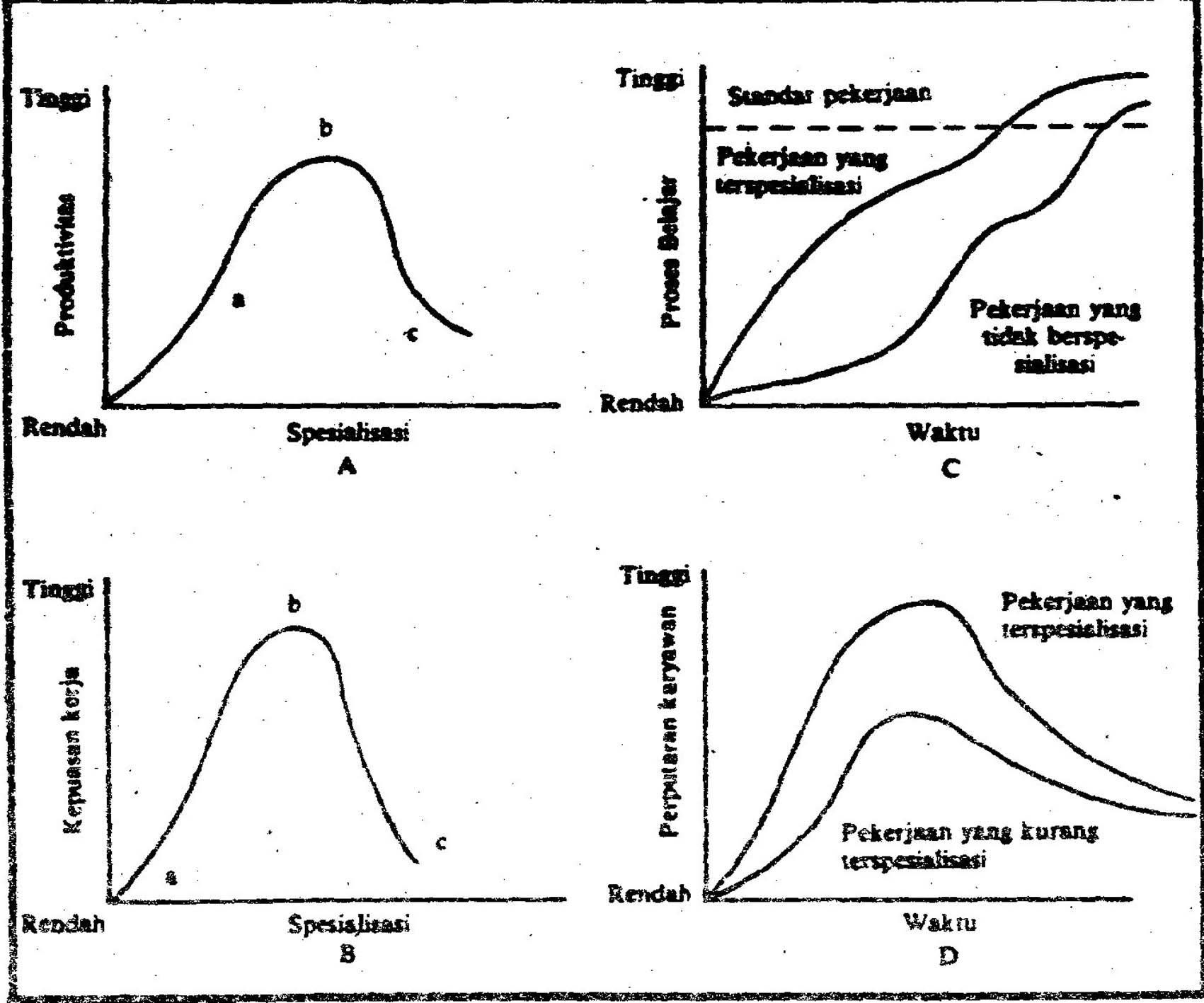 Hubungan antara Proses Belajar dengan Spesialisasi
Grafik D: Perputaran Karyawan vs Spesialisasi
Pekerjaan terspesialisasi menyebabkan kepuasan kerja lebih rendah
Kepuasan kerja yg rendah menyebabkan tingkat perputaran karyawan menjadi tinggi
Apabila tingkat perputaran tinggi, perancangan kembali pekerjaan perlu dilakukan dengan lebih memperhatikan elemen-elemen keperilakuan yg bisa mengurangi tingkat permintaan berhenti bekerja
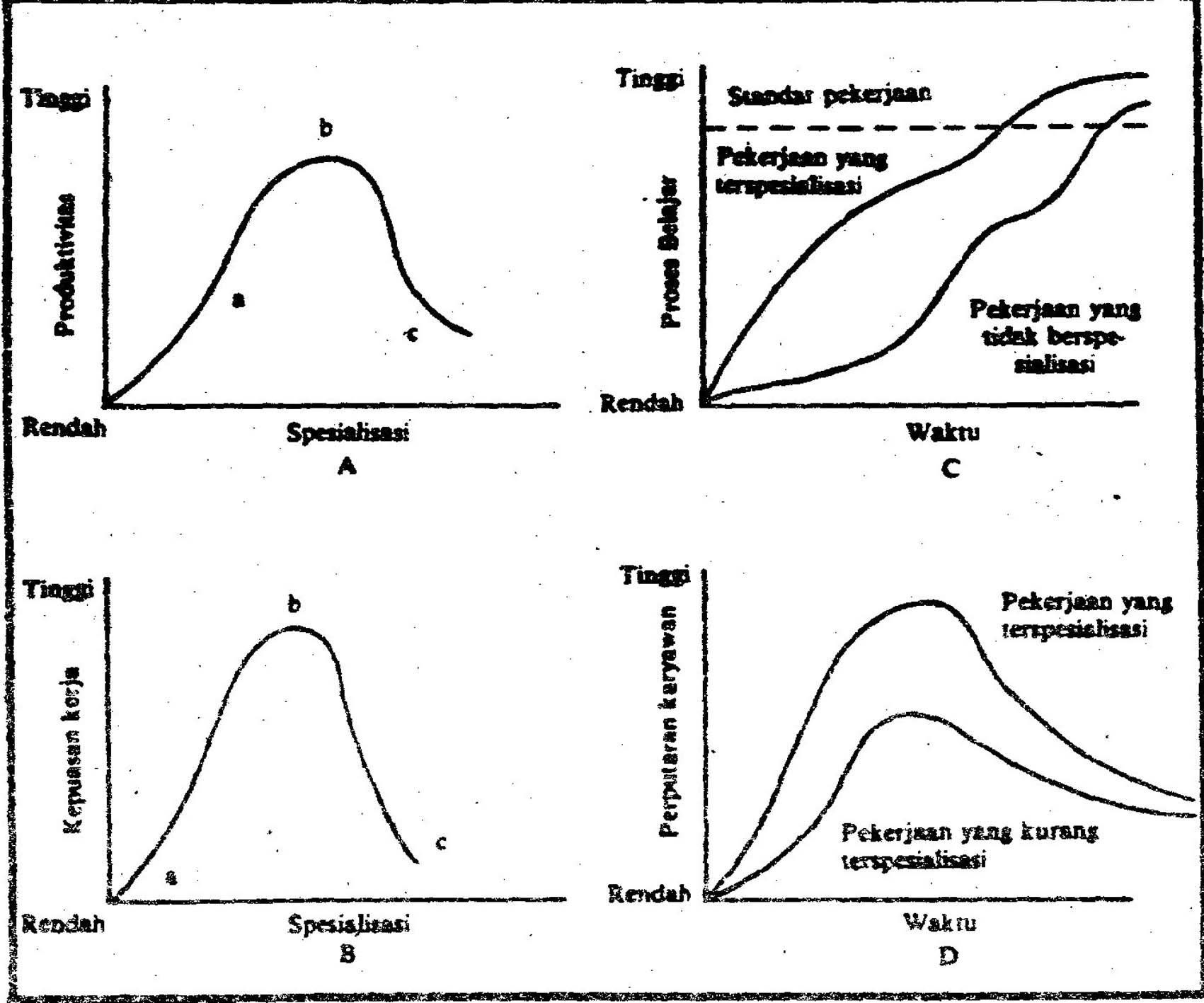 Hubungan antara Perputaran Karyawan dengan Spesialisasi
Teknik-teknik Perancangan Kembali Pekerjaan
Simplifikasi Pekerjaan
Apabila tingkat spesialisasi pekerjaan terlalu rendah (underspecialization), maka perlu melakukan simplifikasi pekerjaan
Yang berarti pekerjaan disederhanakan
Pekerjaan bisa dibagi menjadi dua
Adanya identifikasi dan penghapusan tugas-tugas yang tidak diperlukan
Pekerjaan yg masih ada akan berisikan tugas yg lebih sedikit
Resiko: pekerjaan bisa terlalu menjadi terspesialisasi shg menimbulkan kebosanan yg nantinya akan menyebabkan timbulnya kesalahan-kesalahan/permintaan keluar
Biasanya dapat terjadi pada organisasi dg karyawan yg sudah terdidik atau terampil
Perluasan Kerja
Rotasi Jabatan
Memindahkan karyawan dari suatu pekerjaan ke pekerjaan lain; pekerjaan tidak berubah namun hanya karyawan yg berputar
Mengatasi sifat monoton dari pekerjaan yg terspesialisasi melalui kesempatan menggunakan berbagai keterampilan dan kecakapan
Manfaat bagi organisasi: karyawan menjadi cakap dalam beberapa pekerjaan bukan hanya satu pekerjaan saja
Manfaat bagi karyawan: penugasan berbagai macam pekerjaan memberikan kesempatan untuk tumbuh dan bernilai bg organisasi
Perluasan perusahaan secara horisontal (Job Enlargement)
Penambahan lebih banyak tugas kepada karyawan untuk meningkatkan variasi pekerjaan dan mengurangi sifat pekerjaan yg monoton
Bukan berarti meningkatkan pengetahuan dan keterampilan yg diperlukan untuk melakukan pekerjaan yg telah diperluas 
Masalah pokok: menghentikan spesialisasi yg berlebihan, dg kemungkinan kehilangan sedikit efisiensi untuk mengurangi kebosanan
Sehingga diharapkan dapat menjadikan karyawan lebih terpuaskan dan termotivasi kembali
Job Enrichment
Perluasan pekerjaan dan tanggung jawab secara vertikal
Merupakan suatu perubahan yg direncanakan (planed change) pada berbagai pekerjaan untuk memberikan variasi yg lebih besar kpd karyawan yg mempunyai pengetahuan dan keterampilan lebih.
Diterapkan untuk memberikan kepuasan dan kesempatan dalam pengembangan pribadi
Misal: karyawan yg diberikan kesempatan untuk berpartisipasi dlm kegiatan manajerial pekerjaan di samping operasionalnya